Презентацию подготовила учитель начальных классов    МОУ СОШ №3г. Сыктывкара
Комиссарова Ирина Александровна
Воспитывает все: люди, вещи, явления, но прежде всего и дольше всего – люди. Из них на первом месте – родители и педагоги.
А. С. Макаренко
Взаимодействиешколы и семьи
Взаимодействие школы и семьи обусловлено следующими обстоятельствами:
Единым объектом (субъектом) воспитания;
Общими целями и задачами воспитания детей;
Возможностью всестороннего изучения детей и координация влияний на их развитие;
Необходимостью согласованности действий педагогов и родителей;
Возможностью объединений усилий школы и семьи в решении проблем ребенка;
Возможностью взаимного обогащения семей, классного и школьного коллективов, каждого участника взаимодействия.
Цель: обеспечить формирование сотруднических отношений между всеми участниками педагогического процесса, создающими благоприятные условия для обучения, воспитания и социального становления личности.
Сотрудничество педагогов и семьи направлено на решение следующих общих задач воспитания детей:
Обеспечение качественного образования;
формирование нравственности и культуры поведения у учащихся;
формирование потребности в здоровом образе жизни.
Частные задачи:
С детьми: 
Воспитание уважительного, заботливого, отношения к родителям;
Формирование ответственности за свои поступки перед семьёй;
Воспитание чувства гордости за семью, стремление поддерживать и развивать лучшие семейные традиции.
Задачи в работе с родителями:
формирование у родителей правильных представлений о своей роли в воспитании ребёнка, о необходимости участия в составлении планирования  и участие в учебно-воспитательном процессе школы и класса;
формирование субъективной позиции родителей в работе школы и класса, при проведении различных форм работы с семьёй и детьми;
формирование психолого-педагогической культуры родителей;
развитие отношений уважения и доверия между родителями и детьми.
Задачи в работе с педагогами:
формирование понимания значимости сотрудничества с семьёй, роли педагогов в формировании гуманных уважительных отношений между родителями и детьми;
формирование у педагогов потребности и умения решать проблемы каждого ребёнка на основе совместного заинтересованного диалога с родителями;
освоение педагогами способов изучения семьи, диалоговых и сотруднических форм взаимодействия с родителями, форм организации совместной деятельности родителей и детей.
Классификация форм 
работы с родителями
Коллективные
Индивидуальные
Общешкольные  родительские собрания
Педагогический всеобуч
Родительские конференции
Коллективные формы
Педагогический лекторий
День открытых дверей
Классные родительские собрания
Беседа с родителями
 в школе
Индивидуальные формы
Посещение семей 
учащихся на дому
Дни консультаций для родителей в школе
Группы форм работы
 с родителями
Государственно-общественная
Государственно-общественные формы
Попечитель-
ские  советы
Городские и районные советы
родителей
Советы школ
Советы отцов и матерей
Группы форм работы
 с родителями
Государственно-общественная
Просветительская
Просветительские формы
Использование СМИ для освещения проблем воспитания
 и обучения детей
Выпуск информационных листов, стендов и уголков для родителей
Организация родительского всеобуча
Группы форм работы
 с родителями
Государственно-общественная
Просветительская
Интерактивная
Интерактивные формы
Анкетирование
Диагностика
Дискуссии
Вечера вопросов
 и ответов
Консультации
 специалистов
Группы форм работы
 с родителями
Государственно-общественная
Традиционная
Просветительская
Интерактивная
Традиционные формы
Тематические 
классные часы
Вечера отдыха
Семейные, спортивные 
 и интеллектуальные состязания
Творческие конкурсы
Родительские собрания
Виды родительских собраний:
установочные 
(знакомство с изменениями в учебном процессе);
     аналитические 
(знакомство с аналитическими материалами об успеваемости, медосмотре, правонарушениях);
     консультативные 
(обсуждение тех или иных мероприятий, требующих поддержки, одобрения родителей);
     чрезвычайные 
(по поводу какой-либо чрезвычайной ситуации);
     совместные 
(с учениками и родителями);
     информационно- просветительские 
(посвященные рассмотрению проблем, связанных с воспитанием и   обучением).
Формы родительских собраний:
Собрание – беседа.
Собрание – дискуссия.
Круглый стол.
Собрание – конференция.
Собрание – семинар.
Собрание – тренинг.
Собрание – организационно-деятельностная игра.
Педагогическая мастерская.
Собрание – конкурс.
Собрание – презентация.
Устный журнал.
Вечер вопросов и ответов.
Родительский ринг.
Интеллектуальный марафон.
Ток-шоу.
Гостиная.
Собрание с домашним заданием. 
Собрание на дому.
Собрание в письменной форме.
Комбинированная форма собрания.
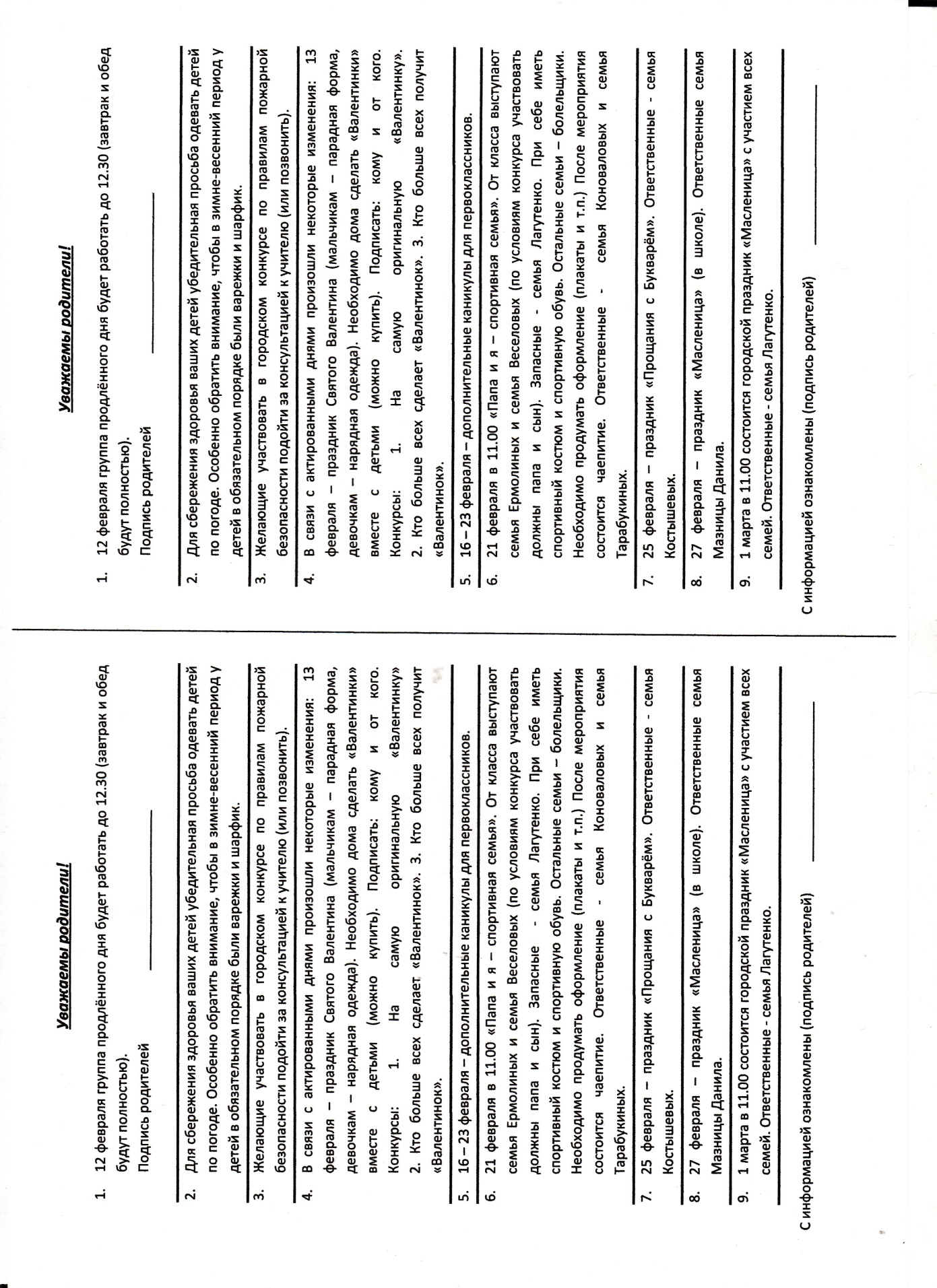 Собрание в письменной форме
Формы родительских собраний:
Собрание – беседа.
Собрание – дискуссия.
Круглый стол.
Собрание – конференция.
Собрание – семинар.
Собрание – тренинг.
Собрание – организационно-деятельностная игра.
Педагогическая мастерская.
Собрание – конкурс.
Собрание – презентация.
Устный журнал.
Вечер вопросов и ответов.
Родительский ринг.
Интеллектуальный марафон.
Ток-шоу.
Гостиная.
Собрание с домашним заданием. 
Собрание на дому.
Собрание в письменной форме.
Комбинированная форма собрания.
Технология подготовки и проведения родительских собраний
Положение о классном родительском собрании:
общее положение о классном родительском собрании;
правила проведения собраний;
принципы проведения собраний.

Методические рекомендации по проведению родительских собраний:
время и продолжительность  собраний;
анкетирование;
оформление классной комнаты;
форма приглашения;
способы расположения родителей к разговору;
формы проведения собрания;
правила составления  выступления классного руководителя;
структура  родительского собрания.
Советы психолога:
как учителю организовать беседу с родителями;
подготовка собрания;
правила поведения классного руководителя на собрании;
некоторые секреты успешности родительского собрания;
необходимость родительских собраний;
учителю на заметку;
примерная тематика родительских собраний.
Совместное планирование родителей и педагогов
Технология совместного планирования предполагает соблюдение нескольких условий:

между родителями, педагогами, администрацией  и  ЦДО должны сложиться доверительные, уважительные отношения;

необходимо выработать цели воспитания, роль и место всех и каждого в учебно-воспитательном процессе;

провести диагностику интересов, пристрастий, семейных ценностей, возможностей и пожеланий родителей;

предложения родителей и педагогов должны носить ресурсно-определённый характер, то есть точно определять кто, что, как и когда будет делать и что для этого нужно.
Процедура совместного планирования:
Постановка целей и задач, знакомство с различными формами и содержанием совместной деятельности;
обдумывание и осмысление предложений родителями вне собрания;
обсуждение на родительском комитете;
принятие решений на классном собрании;
назначение ответственных и их помощников;
использование возможностей второй половины дня в школе и возможности социума;
вовлечение детей в процедуру совместного планирования;
рефлексия проведённого мероприятия.
Результаты анкетирования:учитель – ученик – родитель.
Оконченность и совершенство в педагогическом труде «…недостижимы, а развитие и совершенствование бесконечны…»                                Л. Н. Толстой
Спасибо за внимание!